Cos’è la TGS?
Principio dell’isomorfismo di Von Bertalanffy
Sistema: 
	un insieme di elementi e attributi interrelati che costituiscono “forse” un tutto organico più o meno strutturato (Racine e Raymond)
Sistema territoriale o Regione sistemica:
	un insieme di elementi organizzati in una struttura neg-entropica che si evolve seguendo:
	- regole interne (codice di autoreferenzialità)
	- regole di adattamento all’esterno
	- regole di trasformazione
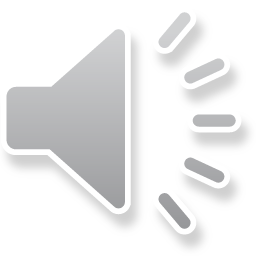 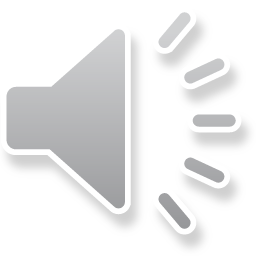 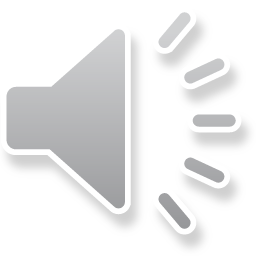 1